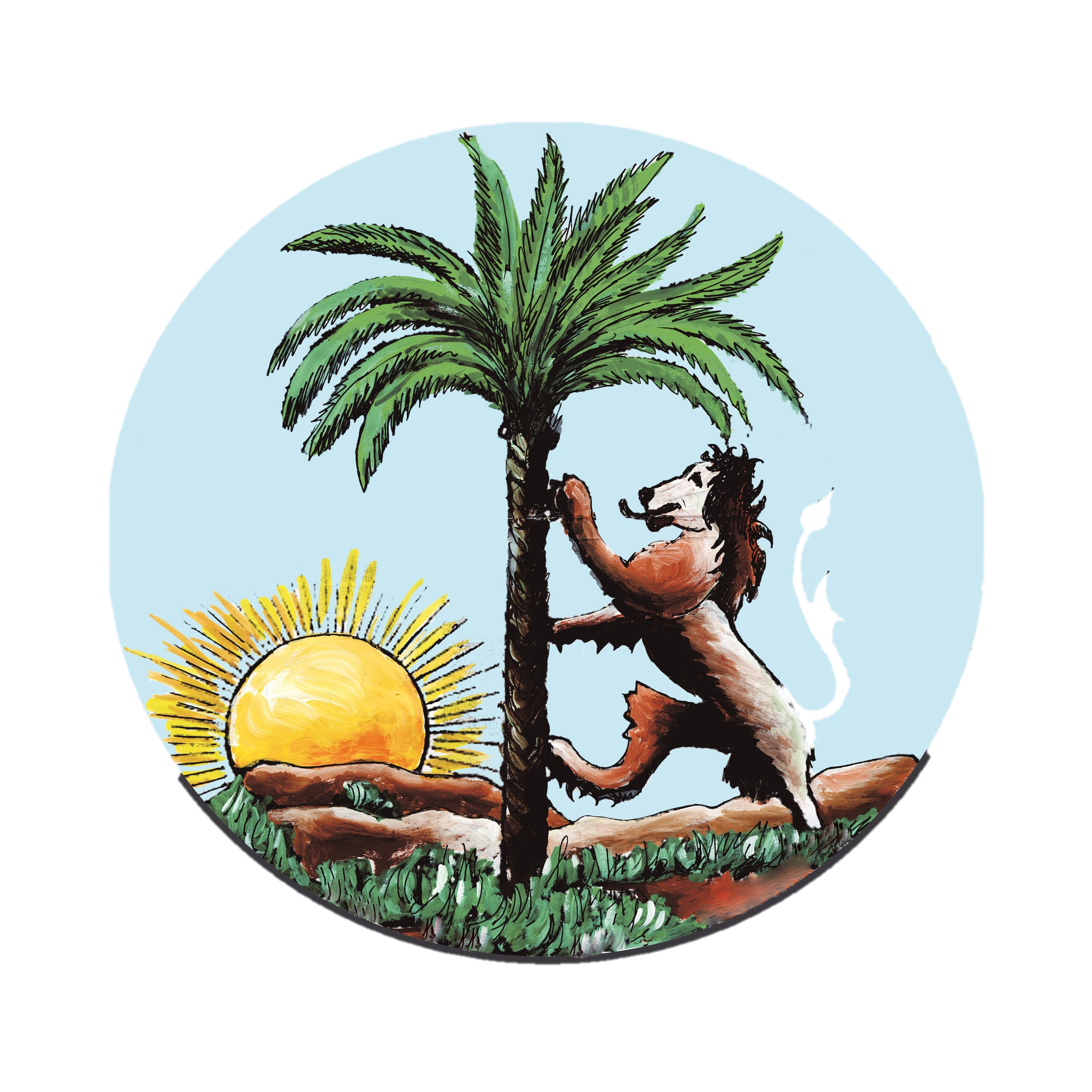 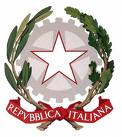 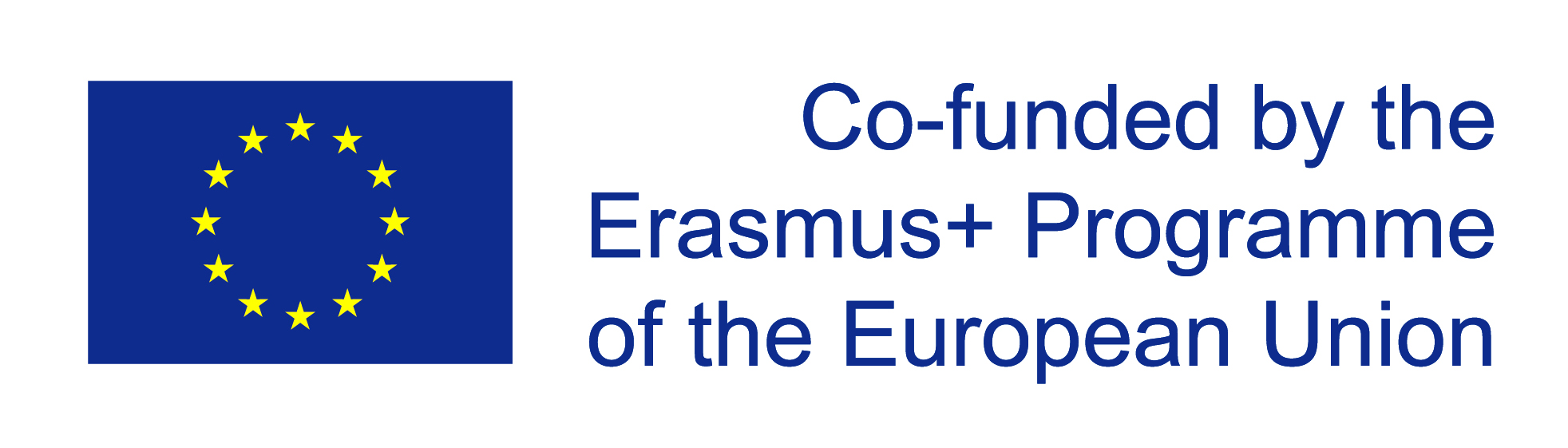 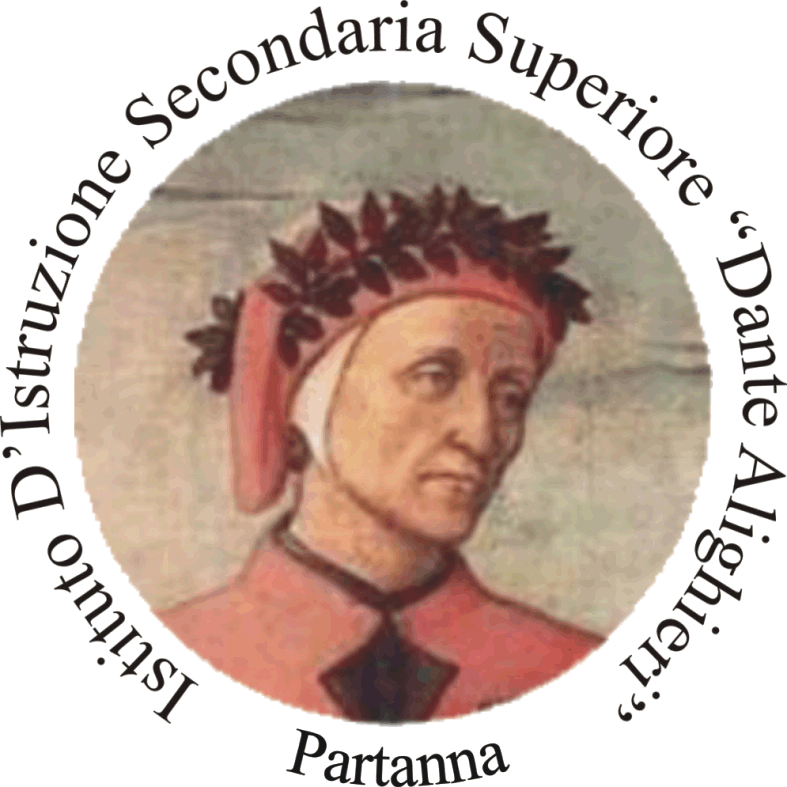 I.I.S.S. ”F.sco D’Aguirre- Salemi - D. Alighieri-Partanna”
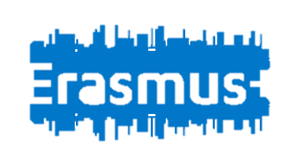 “Developing Flexibility for a Future Labor Market”
Code 2021-1-IT02-KA210-SCH-000027275
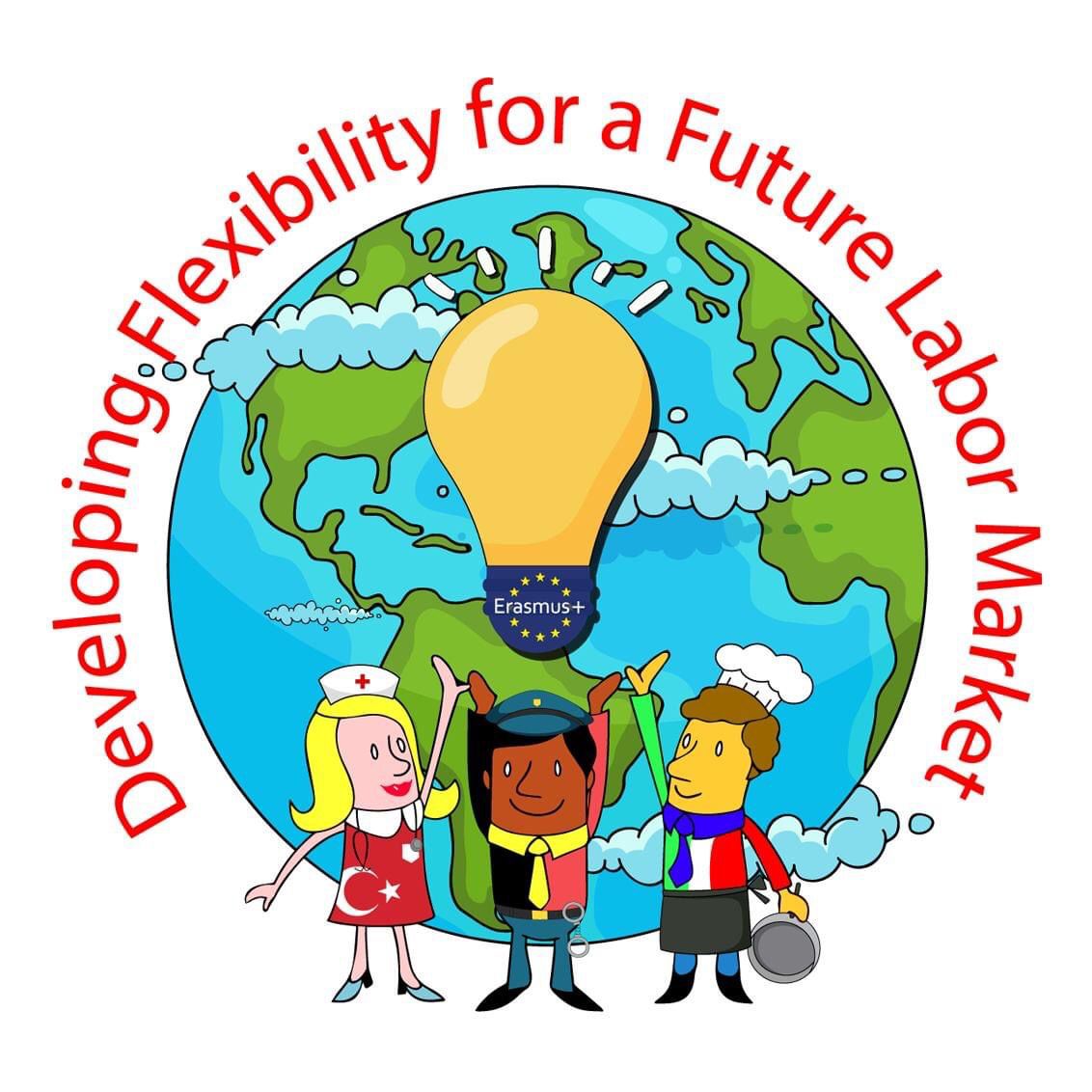 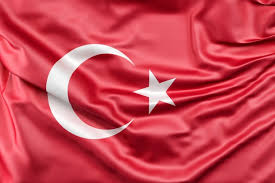 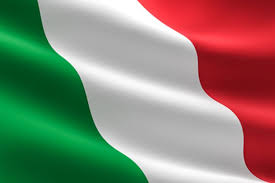 Partner schools: 
Belgium, Türkiye,  and Italy
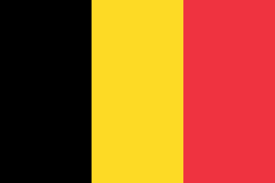 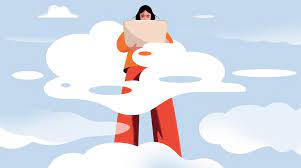 Il Dirigente Scolastico
Prof.ssa Francesca Maria Accardo